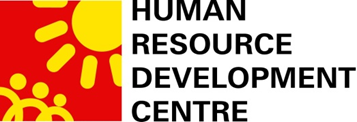 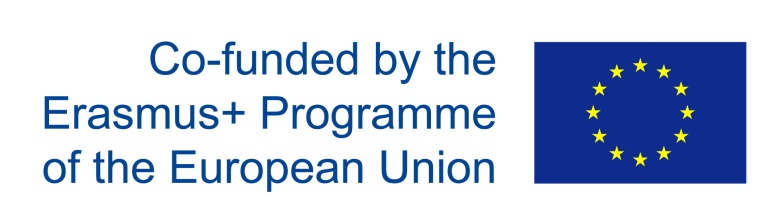 GOSCIENCE:креативност и подобрено разбиране в преподаването и изучаването на науки в училищата
Методически аспекти на прилагане в клас на инструментите за повишаване на разбирането в обучението по природни науки и математика


10 Септември 2019
2017-1-BG01-KA201-036209
Как да приложим подхода GoScience в клас
въвеждане на ново понятие;
изграждане на „верига на понятията“;
дефиниране на задачата за учениците;
създаване на аналогия/модел;
оценка на разработените инструменти;
Въвеждане на ново понятие
Дефиниране на понятието;
Изграждане на „верига на понятията“: 
въвеждане на 1 ново понятие; 
дефиниция на понятието;
ключови думи в дефиницията;
свързани понятия;
дефиниция на свързаните понятия.
Използване на модел/аналогия/експеримент за обяснение на ново понятие в клас по време на урока от страна на учителя: 

работи се с вече съществуваща база данни от модели/аналогии/експерименти, които се представят: http://goscience.eu  ; 
следва да се оцени разбирането на понятието от страна на учениците (отворени отговори;  кратки аргументирани отговори; аргументирани есета; оценка на резултатите от изследователска работа;  доклад; анализ на литературата по научноизследователски проблем).
Поставя се задача на учениците за разработване на модел/аналогия/експеримент:

обяснява се разликата между пример, аналогия, модел, експеримент;
поставят се параметрите на задачата: 
да намерят дефиниция на понятието;
да измислят конкретен инструмент (пример, аналогия, модел, експеримент);
да го нарисуват, намерят рисунка, да го изиграят със съученици;
да обяснят асоциацията с техни собствени думи;
да представят понятието и инструмента пред съучениците.
Оценка на създадените инструменти
Критерии за оценка на цялостната работа: 
В цялост работата дава правилно обобщение на основните характеристики на процеса/ явлението / обекта - 3 точки.
В показването на основните характеристики на процеса / явлението / обекта се допускат някои несъществени неточности - 2 точки.
Работата не отразява съществена характеристика на процеса/ явлението / обекта - 1 точка.
Оценка на създадените инструменти
Критерии за оценка на дефиницията:
Източникът /иците на информацията е /са дадени - 1 точка.
Източникът на информация е или учебна литература или учебен материал, или референтна научна литература - 1 точка.
Източникът на информация е надежден - 1 точка.
Определението е логично, граматически правилно, като се използва адекватна терминология за съответната научна област - 2 точки / ако има някои несъществени неточности - 1 точка /.
Оценка на създадените инструменти
Критерии за оценка на визуалната асоциация:
Визуалната информация на модела/аналогията отразява убедително неговото описание с думи - 2 точки.
Връзката между описанието с думи и визуалната информация може да бъде разбрана само с навлизане в материала - 1 точка.
Оценка на създадените инструменти
Критерии за оценка на описанието на визуалната асоциация:
Описанието на модела е логично, граматически правилно, като се аргументира връзка на асоциацията с информацията, включена в дефиницията, като се използва съответната терминология за тази конкретна област на науката - 2 точки /ако има някои несъществени неточности - 1 точка /.
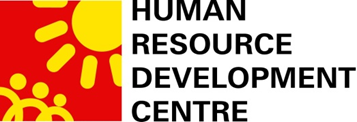 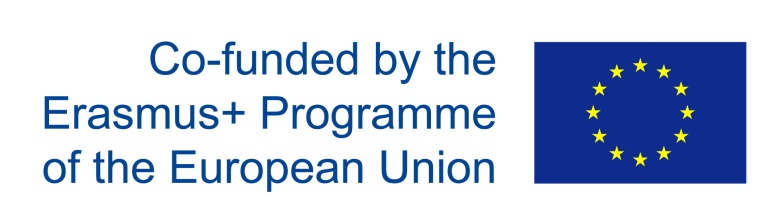 GOSCIENCE.EU

https://www.facebook.com/goscienceproject/
„This project has been funded with support from the European Commission.
This publication [communication] reflects the views only of the author, and the
Commission cannot be held responsible for any use which may be made of the
information contained therein.”
2017-1-BG01-KA201-036209